What is Manufacturing?
Click the image to watch video about manufacturing.
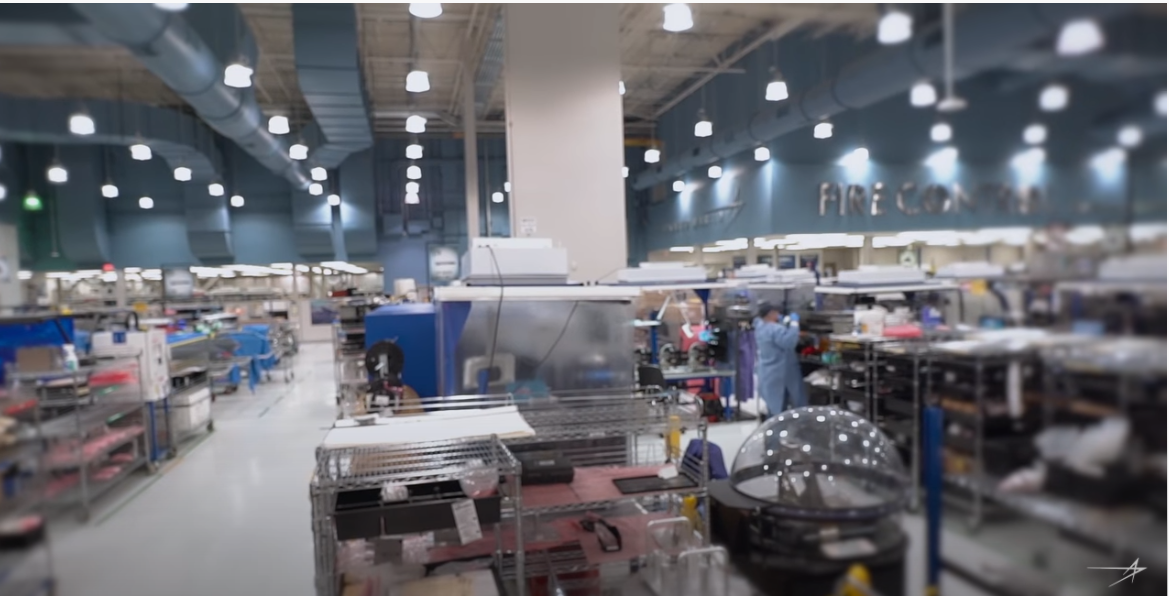 Image source: shutterstock.com
Source: Lockheed Martin
Write down three new things you learned.
[Speaker Notes: Overview of Workshop:
What is manufacturing (then and now)?
What kinds of things are manufactured today?
How do we manufacture products?
Why manufacturing? (Students explore manufacturing in CT)
Reflection (Students reflect on what they have learned)
Summary: Why Manufacturing?]
Manufacturing
Manufacturing is the process of turning natural (raw)  and processed materials into products. 
The products are made on a large scale. For example, 1000+ products made in a few hours or days.
.
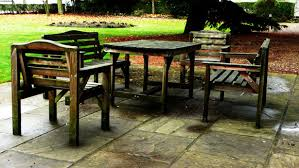 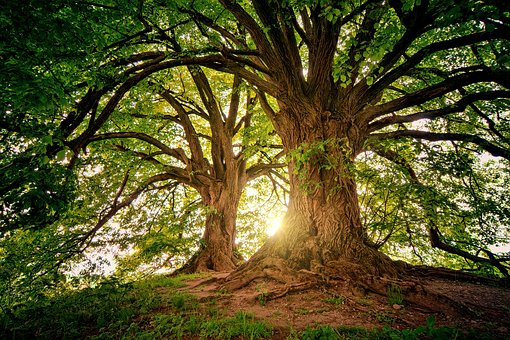 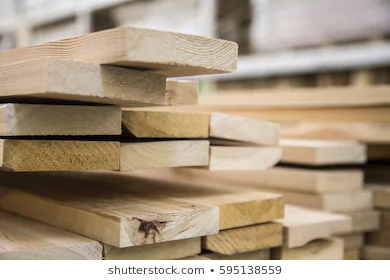 Product
Manufacture
Raw Material
Early Manufacturing
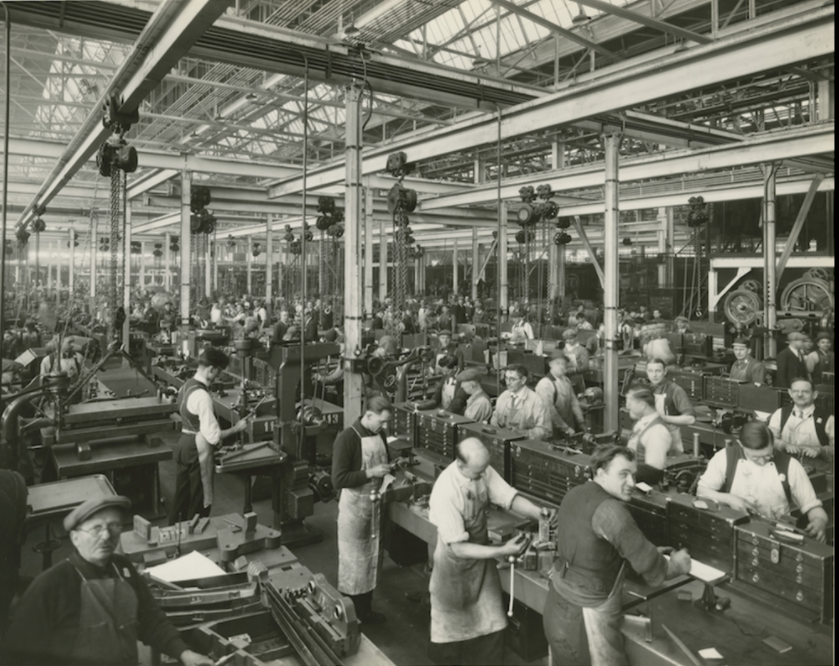 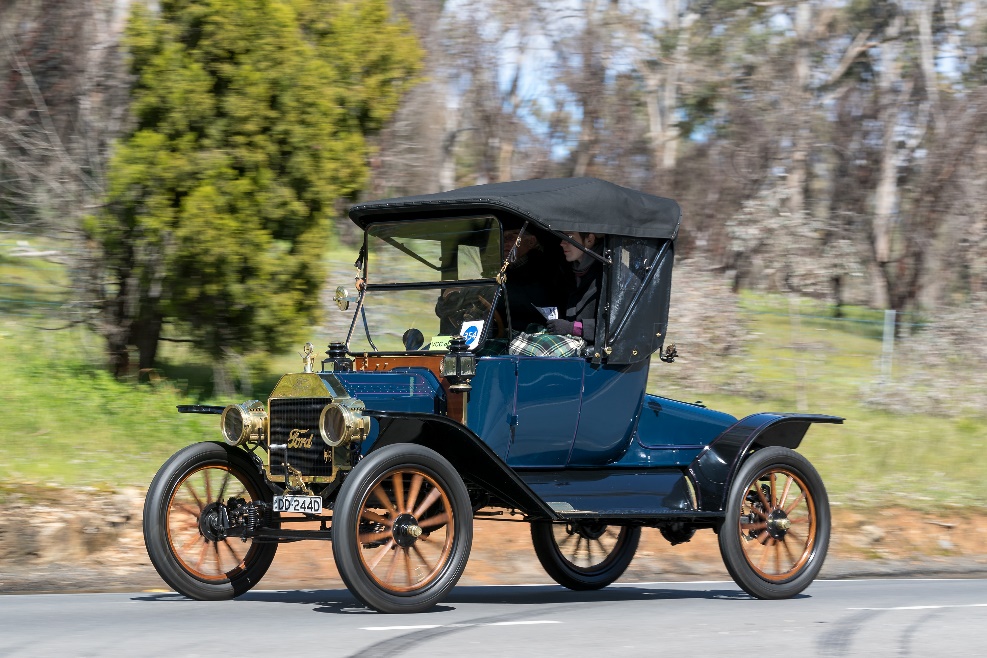 1913
1913 Model T
Image source pbs.org
Image source shutterstock.com
Machines
Lots of People
Dark, dirty and dangerous
[Speaker Notes: The manufacture of products uses the assembly line process invented by Henry Ford in the 1900s to produce lots of cars at lower cost.
How are products manufactured?  Machines and lots of people (in 1913, a Ford Model T plant had 14,000 people working there.
Three characteristics of early manufacturing? Early manufacturing was dark, dirty and dangerous.]
Advanced Manufacturing
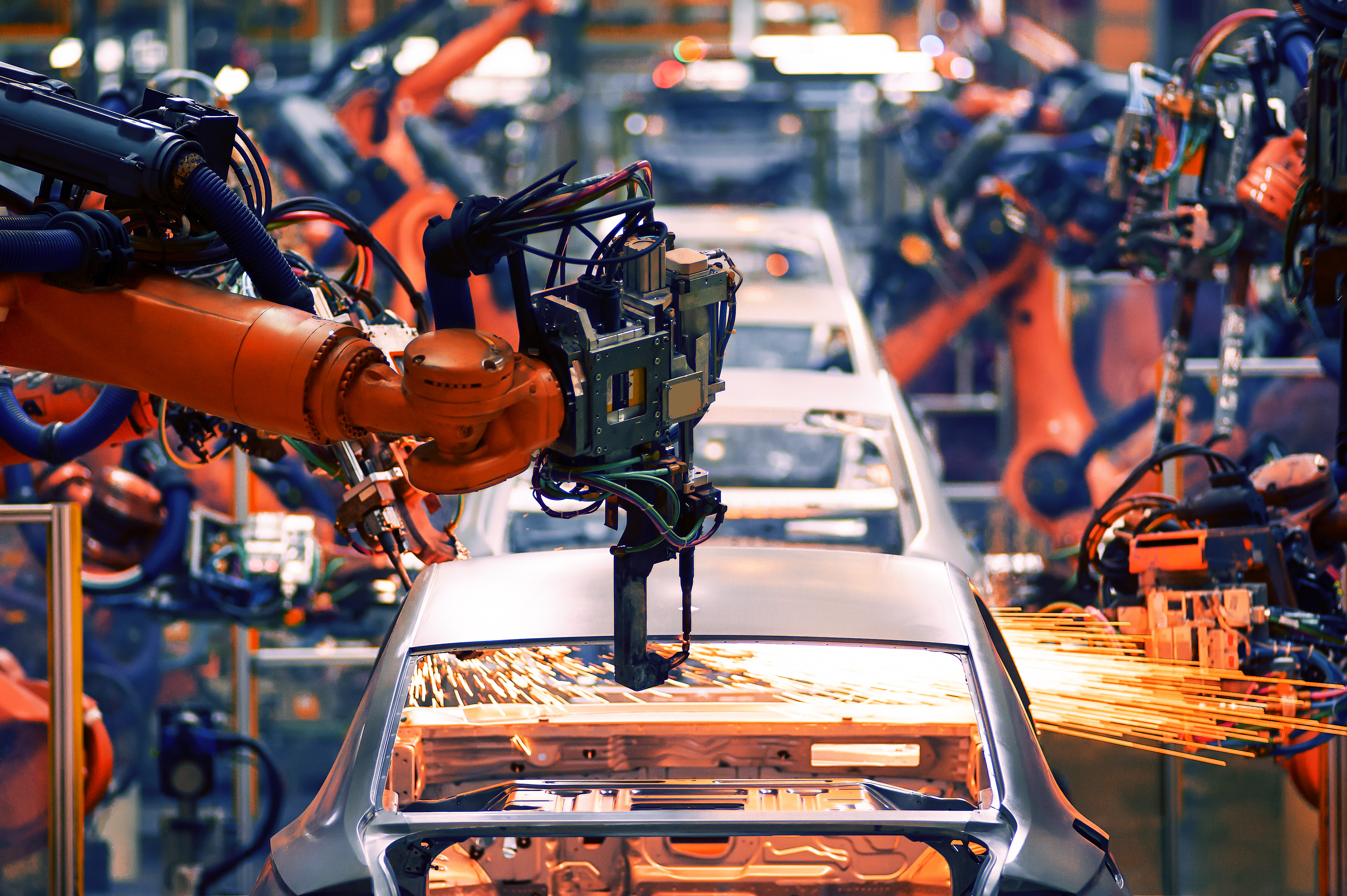 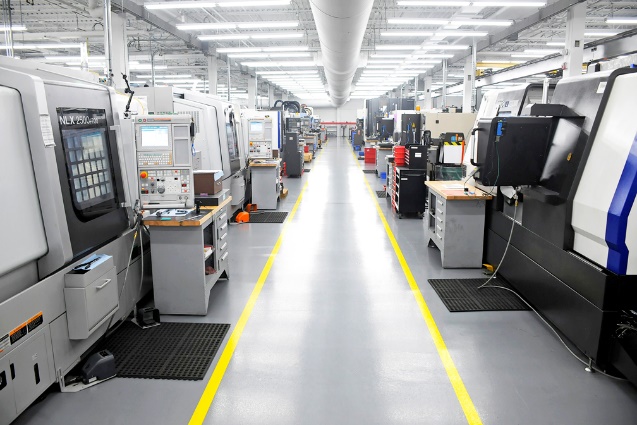 Phoenix Manufacturing, Enfield
Image source pbs.org
Automated Machines and Robots
Less people making products
Cleaner and safer
[Speaker Notes: Manufacturing today, advanced manufacturing is different.

How are products manufactured? 
Complex machines, Robots, Less people (500 assembly line workers at Ford Plant in MI).

Three differences between advanced manufacturing and early manufacturing?
Advanced manufacturing is cleaner, leaner (uses less raw materials and less people) and greener (does less harm to the environment).]
Advanced Manufacturing in CT
Plastics
Food & Beverage
Sustainable Energy
Chemicals
Photo by Wepco Plastics
Photo by Monique Carrati on Unsplash
Photo by Crystal Kwok on Unsplash
Photo by Nicholas Doherty on Unsplash
Photo by ZMorph Multitool 3D Printer on Unsplash
Electronics & Computer
Aerospace & Transportation
Machinery
Metals & Finishing
Photo by Kelly Lacy from Pexels
Photo by Michal Jarmoluk from Pixabay
Photo by Blaz Erzetic on Unsplash
Made in Connecticut Challenge
Match a product card with a company description card
Sikorsky Aircraft
Stratford, CT
Manufactures: Helicopter parts
Fun Facts:
Sikorsky has produced Presidential helicopters since 1957.
Sikorsky manufactures Black Hawk helicopters for military use. 
Aerospace and Transportation
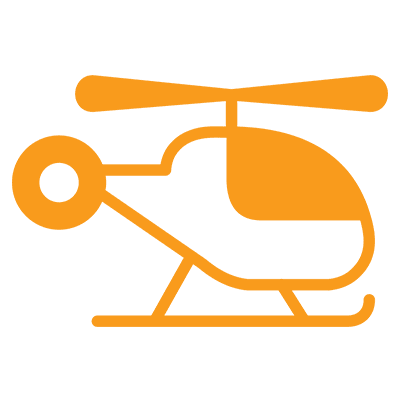 Manufacturing Sorting
Write down the name and product of each manufacturing company in the category where they best fit
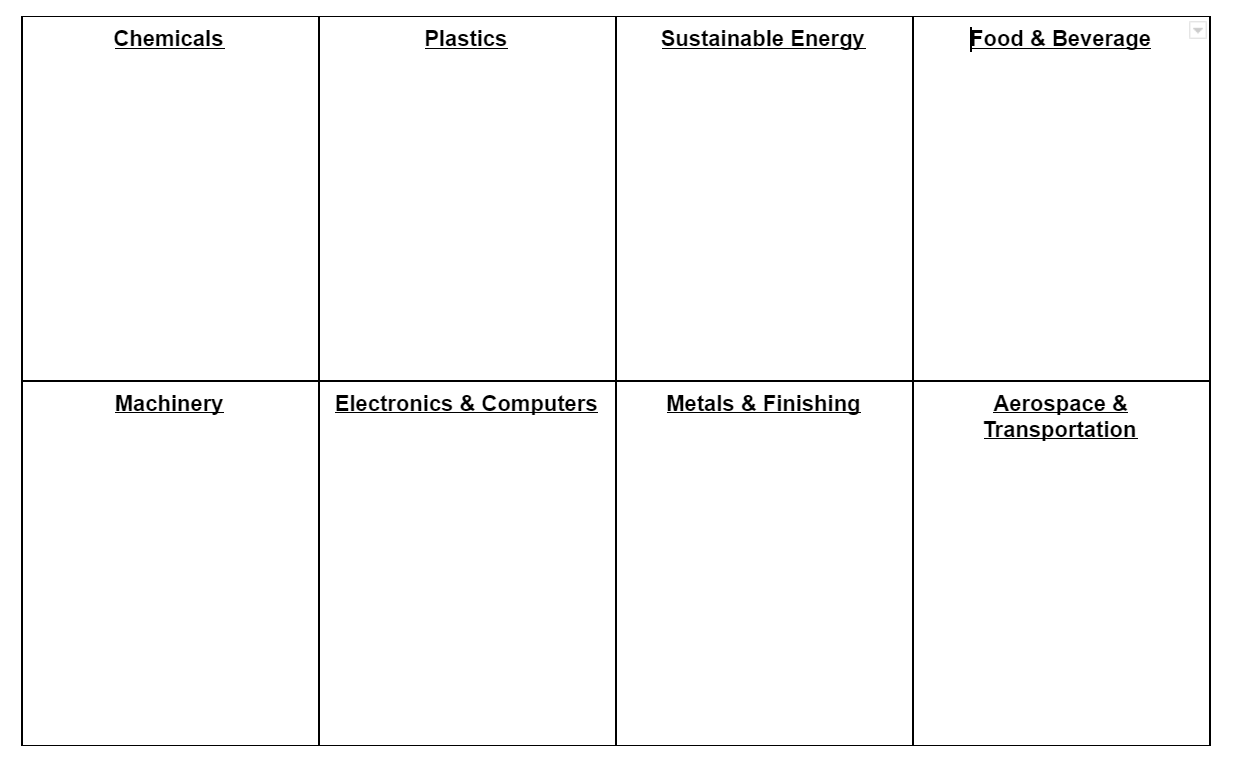 Reflection
Write/Share one new thing you learned about manufacturing
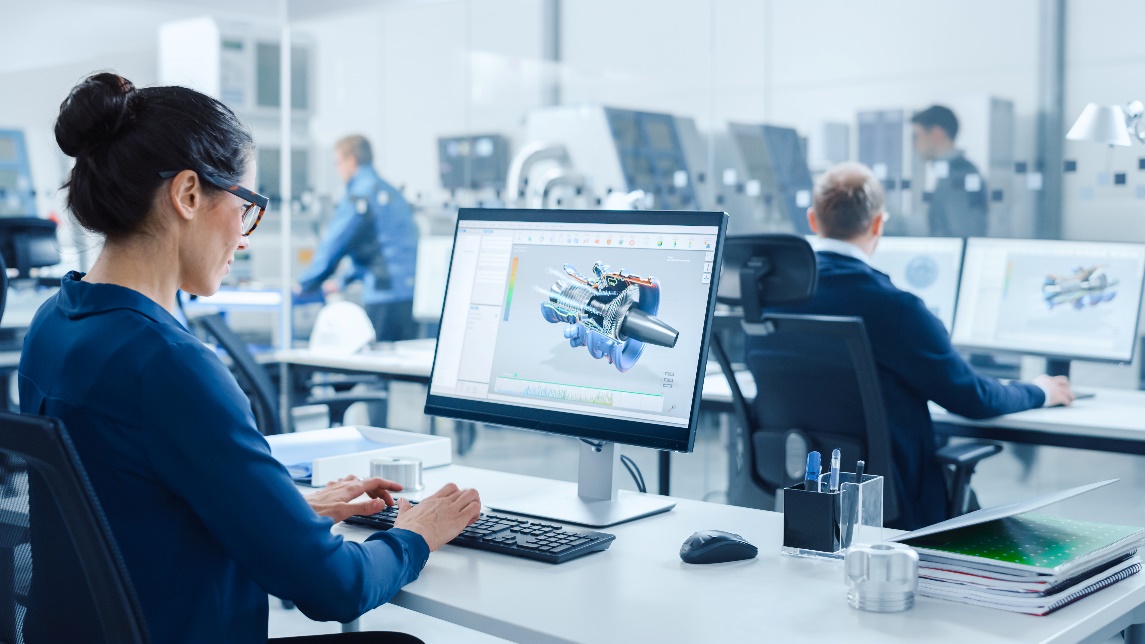 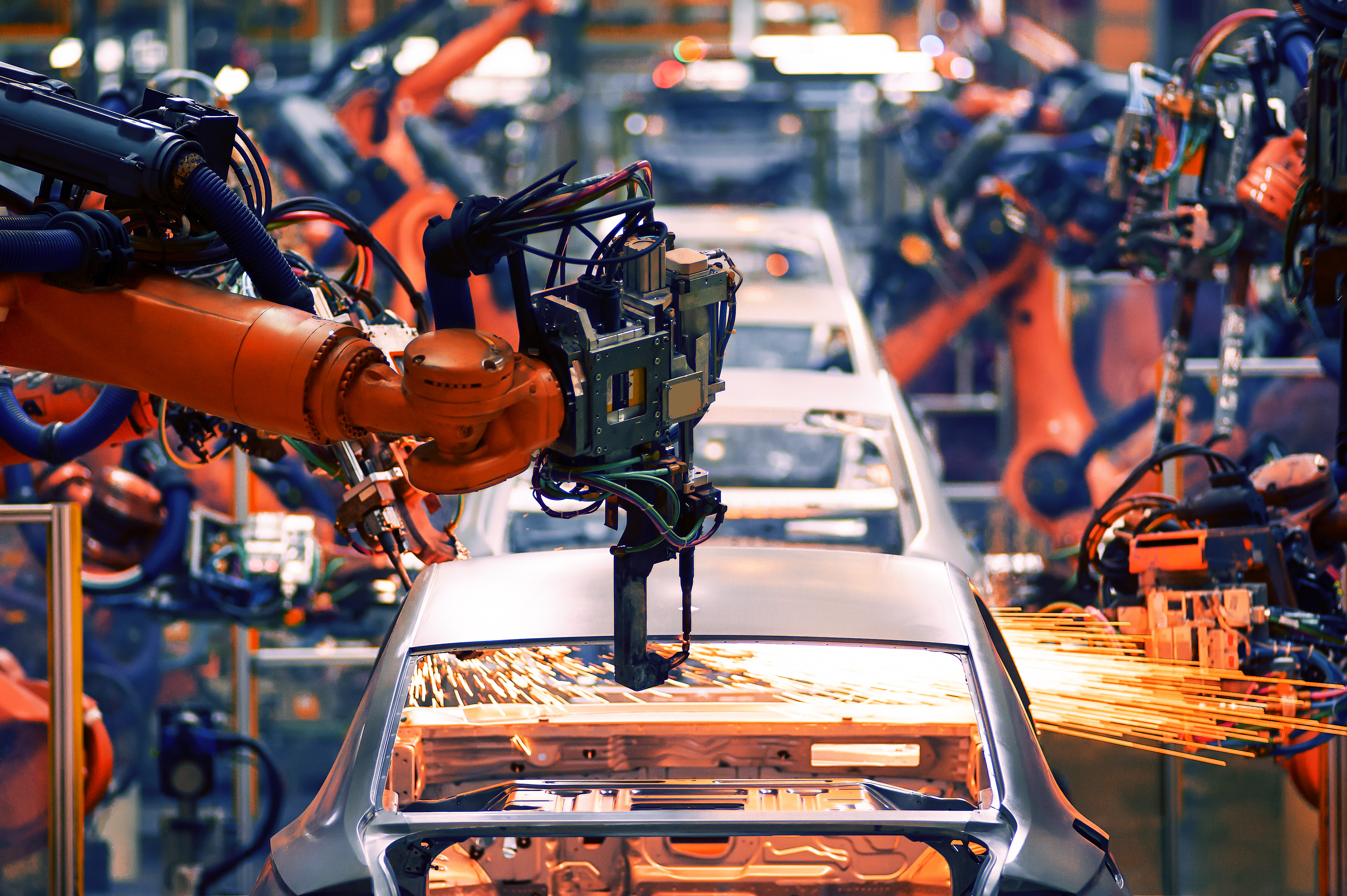 Source: Shutterstock.com
Source: Shutterstock.com
[Speaker Notes: Ask students the following questions as they share:
Three differences between early and advanced manufacturing? 
Three new things I learned about manufacturing?
Two things I want to learn more about in manufacturing?
Why do people want to work in manufacturing?]